Measuring Magnetic Reconnection in Solar Flares
Audrey Robison
MSU REU 2022
Advisor: Dr. Jiong Qiu
Magnetic Reconnection on the Sun’s Surface
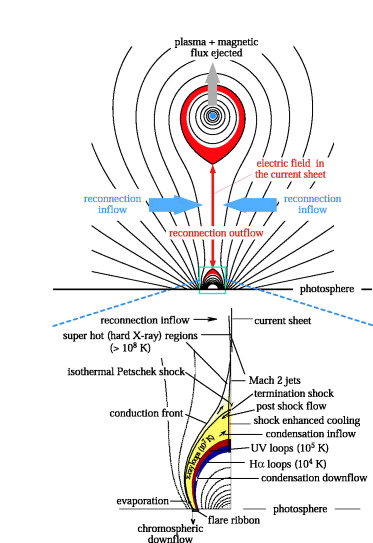 Forbes- Lin model
[Speaker Notes: What is the solar flare, how is it associated with magnetic reconnection. As a coronal mass ejection breaks away from the sun, reconnected loops are left on the surface of the sun, these are solar flares. Energy is released into a solar flare due to magnetic reconnection. This energy brightens the feet of the solar flare, what we call the ribbons. The ribbons brighten and propagate outward, as the solar flare evolves.]
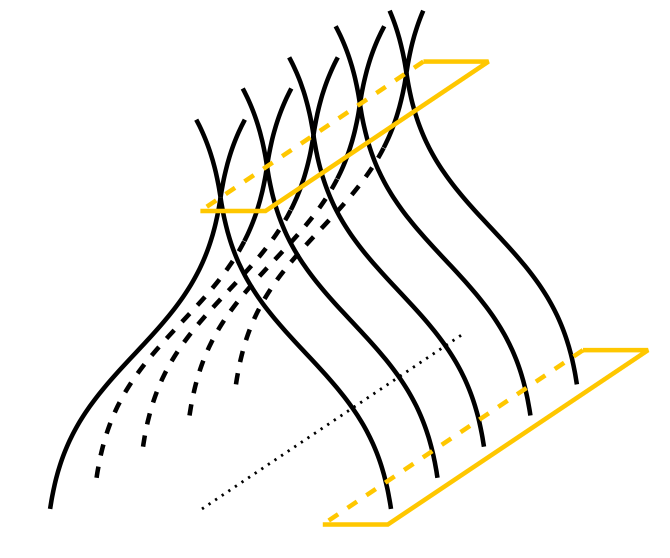 Bin
reconnection

Vin
dAin
BR
reconnection 
rate (general)
dAR
Theories of Reconnection
Terry Forbes
[Speaker Notes: Flare ribbons are the location where the energy flows into the chromosphere mapping where reconnection has taken place. Over time, as more field lines reconnect, the flare ribbons move outwards, as field lines further out have reconnected. The flare ribbons brighten before the loops brighten because there is a time delay of when the energy can travel up through the field lines to brighten. Thus, the flare ribbons brighten before their associated flare loops have brightened. As time progresses, the flare ribbons will bloat and travel outwards, as the inner lines have connected the outer lines will begin to connect.]
Research Question
Measuring reconnection rate in solar flares 
Measuring reconnection shear in solar flares 
How much energy is released during the flare evolution when reconnection rate and shear vary
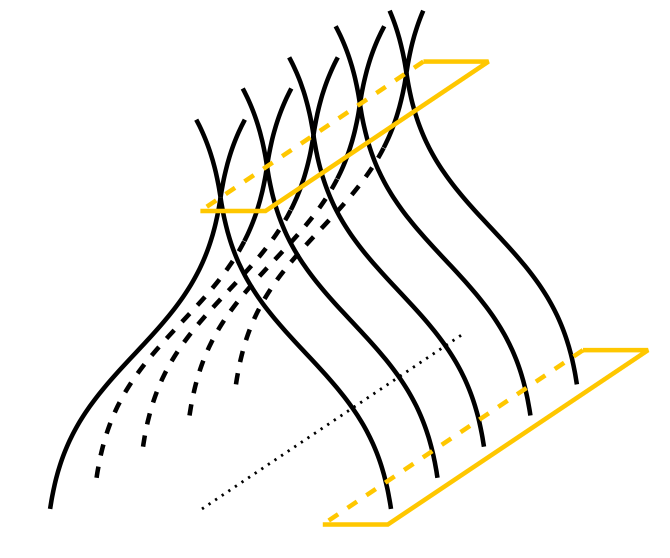 Bin
reconnection

Vin
dAin
BR
reconnection 
rate (general)
dAR
Measuring Reconnection Rate
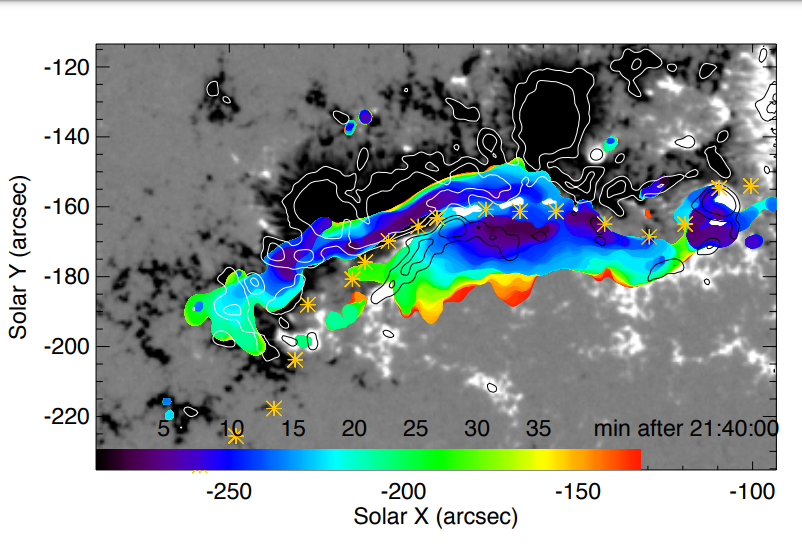 [Speaker Notes: The amount of flux out must equal the amount of flux into the page. Using the identified flare pixels we can measure the flux in and out of the page using our magnetic data. Using this data over time we can estimate the rate of reconnection by taking an integral of this value. In this first image we have mapped the flare pixels with the general pixels that they connect to because the portion of flux in the blue is equal to the amount of flux in the blue on the other side. 

Evolution of flare ribbon over magnetic field, color indicates times]
Reconnection Rate
Methodology of Measuring Reconnection Shear
Two dimensional projection of observed loops
Use of polarity inversion line instead of artificially drawn line to measure shear angle
Shear is the angle loops make against the polarity inversion line, the smaller the angle the greater the shear
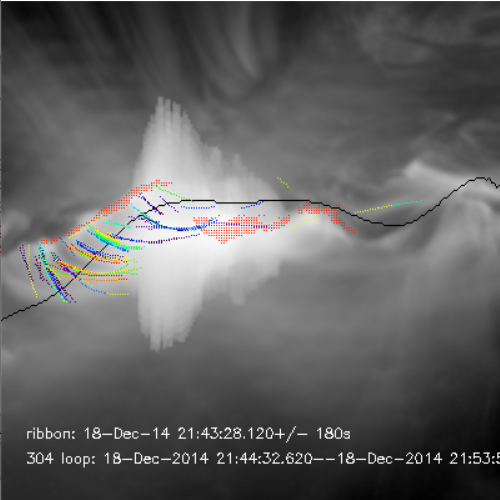 Map of magnetic flux with polarity inversion line plotted between flare ribbons
Numerical Simulation of Reconnection Shear
Dahlin et al
[Speaker Notes: Numerical simulation with symmetrical model]
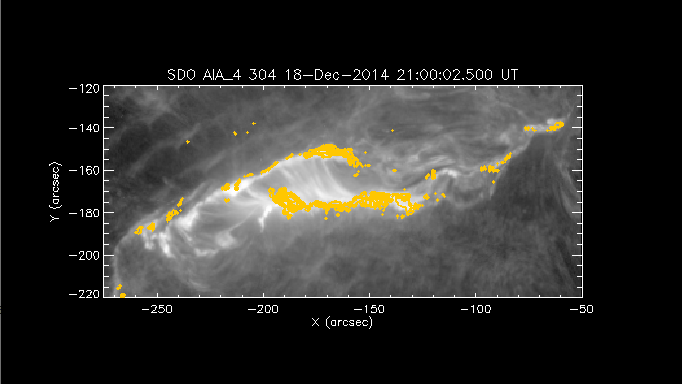 Preliminary Results
Three phases of Flare Evolution
High Shear
Rapid Expansion
Slow Expansion
Phase 2
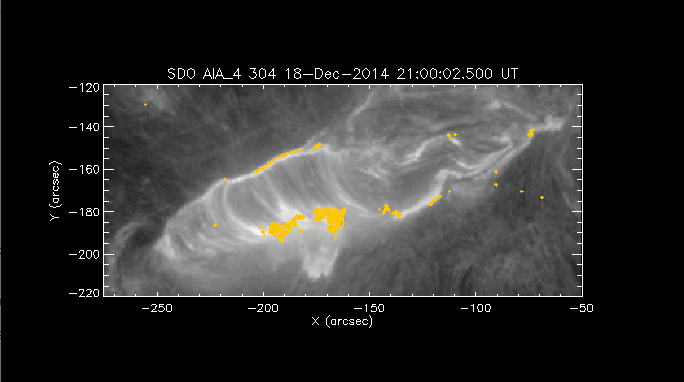 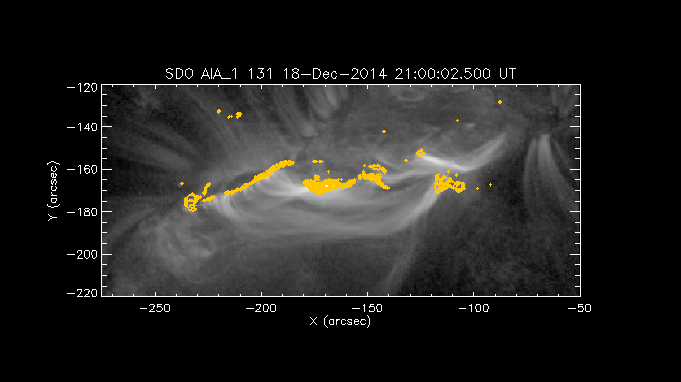 Phase 1
Phase 3
[Speaker Notes: Need the polarity inversion line graphed onto the figures flare ribbons and loops no one has done this]
Traced Loops from Observations
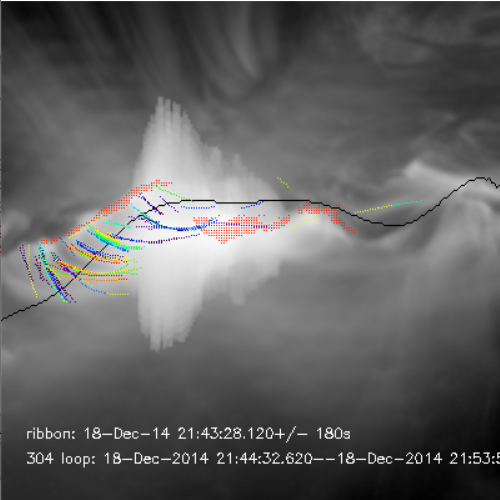 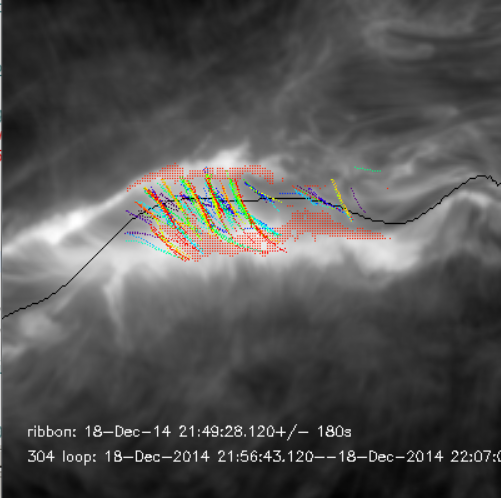 Stage 1
Stage 3
Stage 2
Results
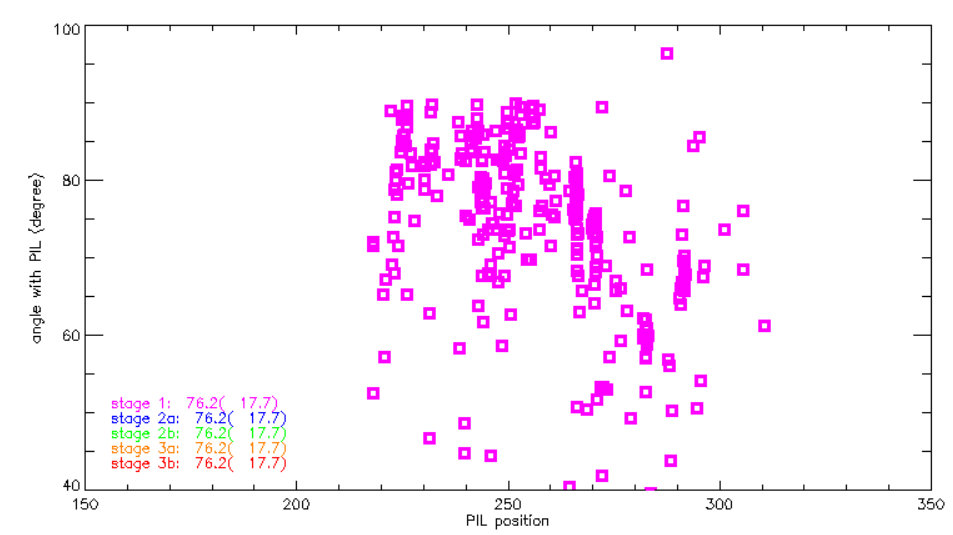 Stage 3: 
slow expansion
 76°
Stage 1: 
high shear
 57°
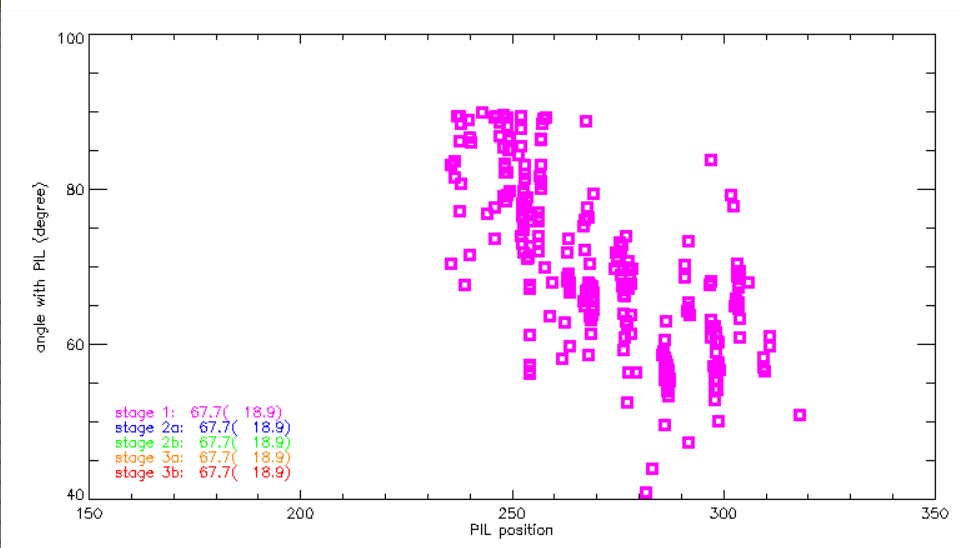 Stage 2: 
rapid expansion 
68°
Conclusion
We have measured shear and reconnection rate with a new advanced analysis method
Quantify strong to weak shear evolution throughout different phases of flare
Our results can be used to constrain 3d magnetic field models, can derive the 3d shear
References
Joel T. Dahlin et al 2022 ApJ 932 94
Harry P. Warren et al 2018 ApJ 860 46